Vydanie pokynov a podmienky záverečného hodnotenia
OSNOVA
miesto a čas vykonávania prednášok a cvičení
 podmienky pre udelenie zápočtu, skúšky
 rozdelenie tém zápočtových prác
ZÁKLADNÉ INFORMÁCIE O PREDMETE
Prednášajúci a cvičiaci učitelia:
Prednášajúci: KLÍR	Robert
Cvičiaci:	   KLÍR Robert
			    
Telefón:	+421 55 602 6123
E-mail: 	robert.klir@tuke.sk 
Web: 	http://tezaurus.sk/
MIESTO A ČAS VYKONÁVANIA 
PREDNÁŠOK A CVIČENÍ
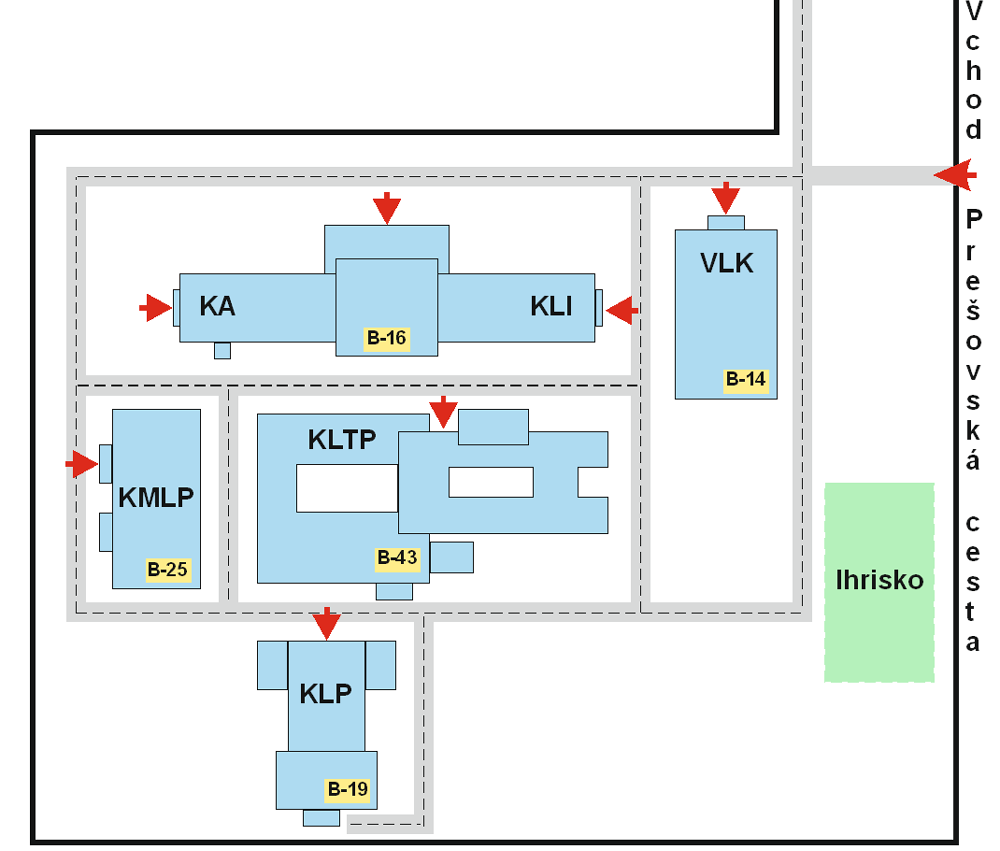 121
PODMIENKY PRE UDELENIE ZÁPOČTU A SKÚŠKY
Podmienky na získanie zápočtu a skúšky:
skúška				  60 bodov
semestrálna práca			  40 bodov
účasť na cvičeniach
aktivita na výučbe			
	SPOLU				100 bodov   % do celkového hodnotenia


Hodnotenie v súlade s Europian Credit Transfer System 

	91 – 100 bodov 	 	vynikajúca 	91 - 100 %		A	
	81 – 90 bodov 	  	nadpriemerná	81 – 90 %		B
	71 – 80 bodov 	  	priemerná		71 – 80 %		C
	61 – 70 bodov 	 	prijateľná		61 – 70 %		D
	51 – 60 bodov 	 	spĺňajúca kritériá	51 – 60 %		E
	do 50 bodov 	 	nevyhovujúca	do 50 %		FX
PODMIENKY PRE UDELENIE ZÁPOČTU A SKÚŠKY
Podmienky na získanie zápočtu a skúšky:
SKÚŠKA				  60 bodov
semestrálna práca			  40 bodov
účasť na cvičeniach
aktivita na výučbe 				   
	Spolu				100 bodov
Variant A – písomný test
celkový počet otázok 	- 60 
za 1 správnu odpoveď = 1 bod
Variant B – písomná skúška
celkový počet otázok 	- 6 
za 1 správnu odpoveď = 10 bod
Variant C – ústna skúška
Variant D – písomná práca na záverečné preskúšanie
PODMIENKY PRE UDELENIE ZÁPOČTU A SKÚŠKY
Podmienky na získanie zápočtu a skúšky:
skúška				  60 bodov
SEMESTRÁLNA PRÁCA		  40 bodov (20 + 20)  
účasť na cvičeniach
aktivita na výučbe 				
	Spolu				100 bodov
podľa obsahu 		(15 bodov)
Spracovanie zadania a interpretácia		7,5 bodu 
Výsledky vlastnej tvorivej činnosti		6,0 bodov
Citačná forma a bibliografické odkazy		1,5 bodu 
grafické spracovanie 	(5 bodov)
štruktúra dokumentu			1 bod
celková úprava dokumentu		  	1 bod
spôsobu spracovania textu 			1 bod
rozsah spracovania 			2 body 
termín odovzdania		 
v určenom termíne 			  100 % bodovej hodnoty
do začiatku skúškového obdobia		    80 % bodovej hodnoty
do termínu pre udeľovanie zápočtu		    60 % bodovej hodnoty
PODMIENKY PRE UDELENIE ZÁPOČTU A SKÚŠKY
Podmienky na získanie zápočtu a skúšky:
skúška			  	  60 bodov
semestrálna práca			  40 bodov
ÚČASŤ NA CVIČENIACH
aktivita na výučbe 			
	Spolu				100 bodov
podľa obsahu 		(20 bodov)
grafické spracovanie 	(10 bodov)
termín odovzdania
percentuálne vyjadrenie počtu absolvovaných cvičení
Hodnota zápočtu
PODMIENKY PRE UDELENIE ZÁPOČTU A SKÚŠKY
Spôsob udelenia:
test			  	  40 bodov
semestrálna práca 			  60 bodov
účasť na cvičeniach
AKTIVITA NA VÝUČBE 		
	Spolu				100 bodov
AKTÍVNY
účasť na prezentáciách, vystúpenia na hodinách a diskusiách	5 bodov
DOSTATOČNE AKTÍVNY 
vystúpenia na hodinách a diskusiách 			3 body
NEAKTÍVNY 						0 bodov
POKYNY K SEMESTRÁLNYM PRÁCAM
Počet kreditov:	5 => 125-150 hodín úsilia (priama výučba + samoštúdium + domáce zadania) 
Celkový počet tém:	81
Pracovná skupina:	každý študent dve práce jednotlivo
Forma odovzdania:	v elektronickej podobe na úložisku MS Teams alebo USB kľúči  


PÍSOMNÁ PRÁCA
Forma spracovania:	aplikácia MS Word 2007/2010   
Rozsah spracovania:	9.000 - 18.000 znakov (5-10 strán) čistého textu
Grafická úprava:	v súlade s STN 01 6910 „Pravidlá písania a úpravy písomností“
Termín odovzdania:	 	
			 - prvé zadanie 	(téma 1-40) 		do 31. októbra 2020 
			 - druhé zadanie 	(téma 41-81) 	do 30. novembra 2020 
						
Názov súboru: 	trojmiestne číslo témy_priezvisko_meno (001_Klír_Robert)
Vaše 	otázky 		prosím ?!?